Understanding impurity transport mechanisms in the plasma pedestalA. Loarte, A. Diallo, R. Maingi and F. Scotti
Pedestal impurity transport in ITER
Minimum level of W impurity in core ITER plasma likely set by npedW
Impurities in edge transport barrier assumed to be well described by neoclassical transport W  large effect at high Z  needs to be confirmed
If impurity density profiles are hollow in pedestal ELMs can cause impurity contamination rather than impurity exhaust  needs to be confirmed
ITER – R. Dux – EPS 2013
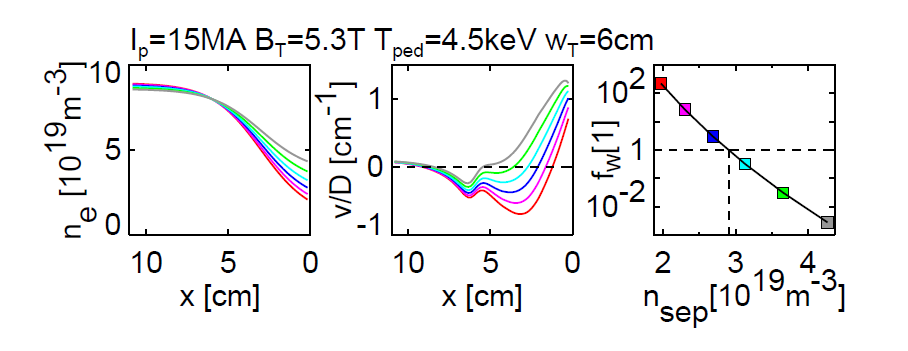 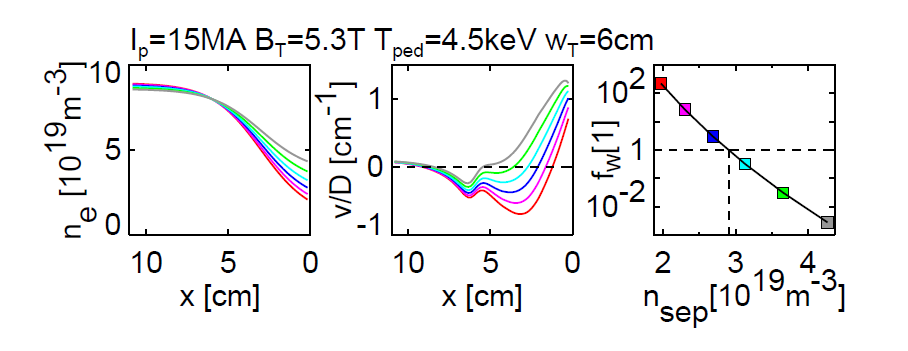 After ELM
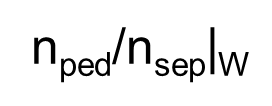 nW
0
1.0
r/a
NSTX-U Experiments
For given Ip/Bt evaluate conditions in NSTX-U (NBI heating power, lithium conditioning, gas puffing, etc.) in which relevant impurity profiles (Ne, Ar, Xe) are expected to change from peaked to hollow in the pedestal region
Inject the required impurity(es)  (in trace amount) and determine impurity profiles by spectroscopic methods  confirm conditions for peaked and hollow pedestal density profiles and for the transition
Select two conditions one with peaked and one with hollow impurity density profiles and trigger controlled ELMs with a range of frequencies (Li granules or 3-D fields) and measure impurity behaviour in core plasma and pedestal
Repeat at other value of  Ip/Bt to determine if scaling fits neoclassical expectations